General Biology II LabIRSC
Dueterostomes, 
Exercise 10
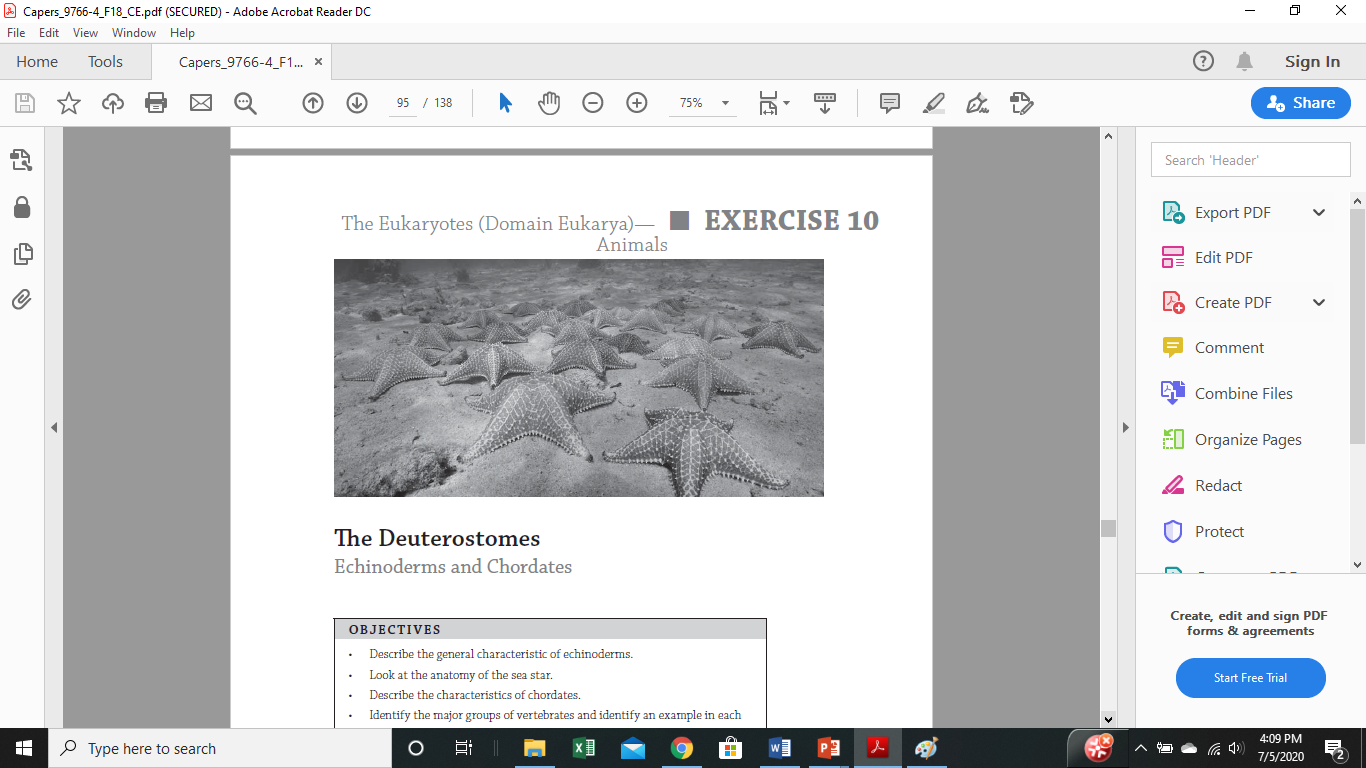 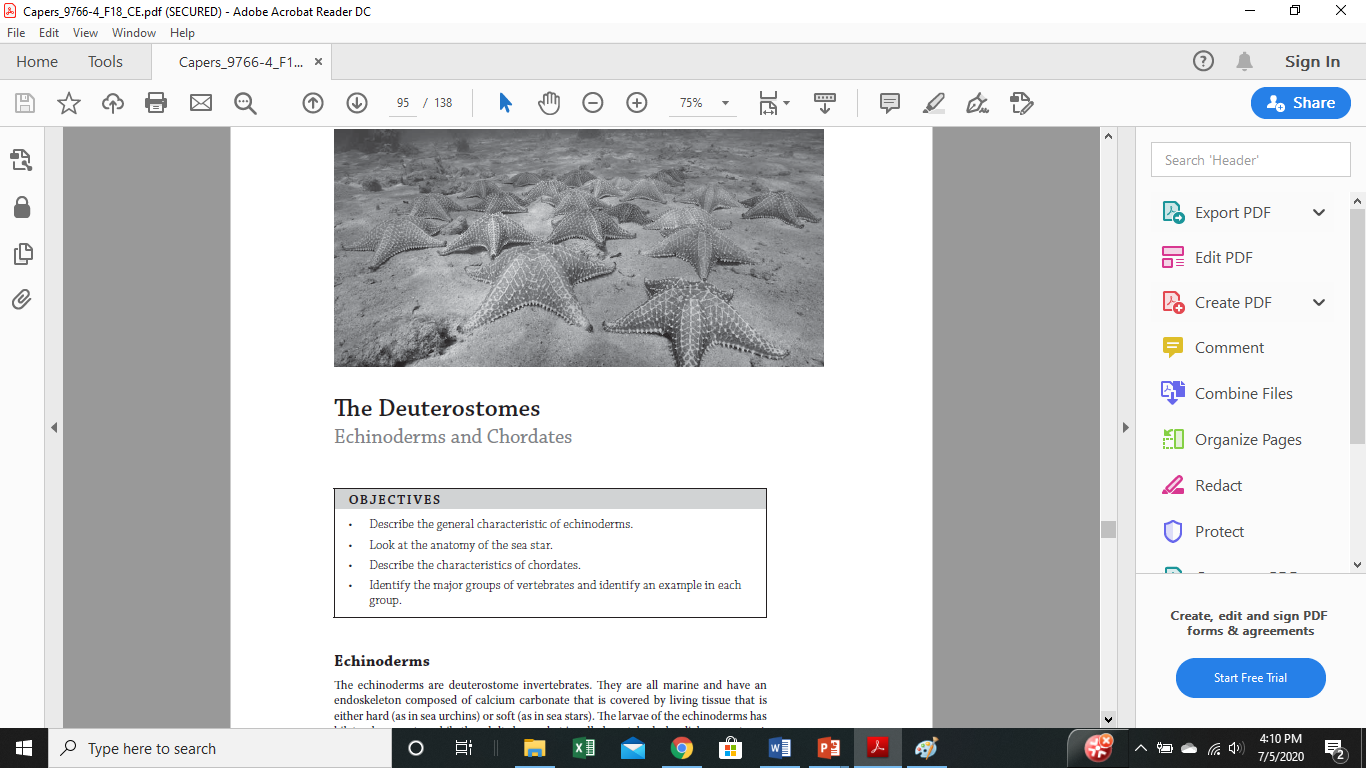 Deuterostomes – 1st blastopore become the anus
Phylum Echinodermata
Phylum Chordata
Subphylum Vertebrata
Phylum Echinodermata
Bilateral symmetry (larvae, the adults have pentahedral symmetry)
Body Cavity –coelomate
Digestion – complete
Circulation – water vascular system with tube feet
Respiration – tube feet 
Excretion – water vascular system
Locomotion – muscles
Support –  endoskeleton (calcium carbonate)
Segmentation – no (have no area of cephalization)
Appendages – arms
Nervous – nerve ring
Reproduction – can reproduce asexually as well
Habitat – marine
Phylum Echinodermata, Class Ophiuroidea
Brittle stars
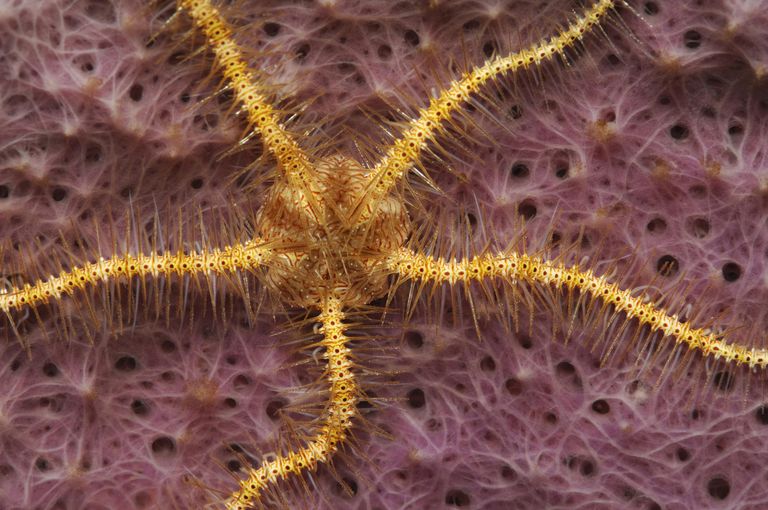 Phylum Echinodermata, Class Echinoidea
Sea urchins
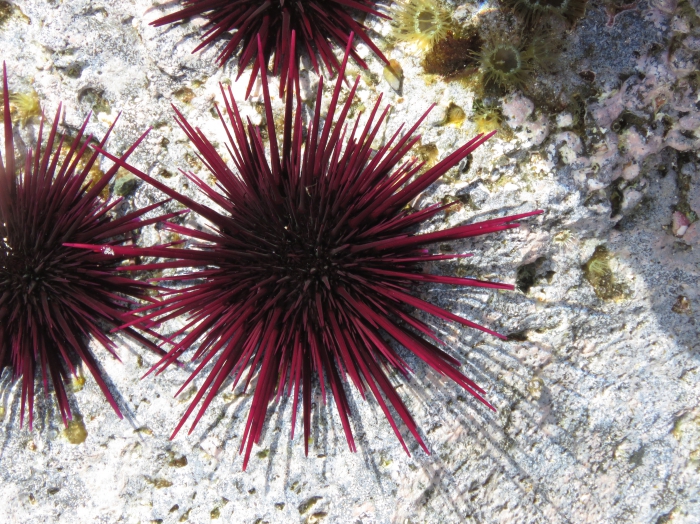 Phylum Echinodermata, Class Holothuroidea
Sea cucumbers
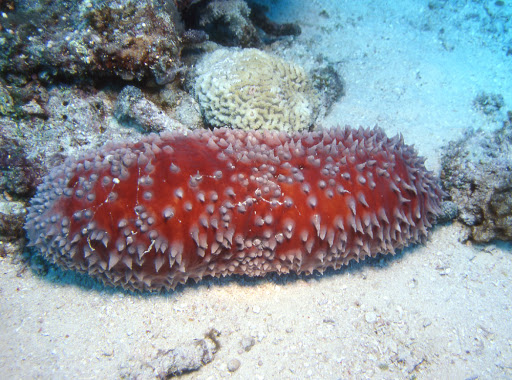 Phylum Echinodermata, Class Crinoidea
Sea lilies
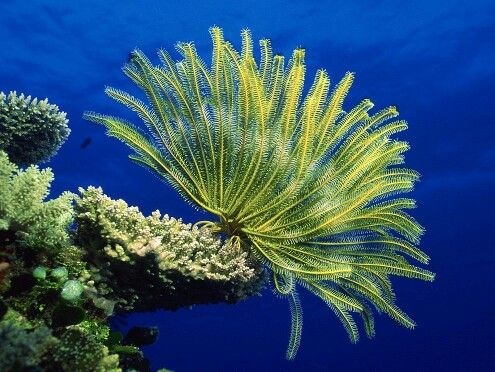 Phylum Echinodermata, Class Asteroidea
Sea Stars
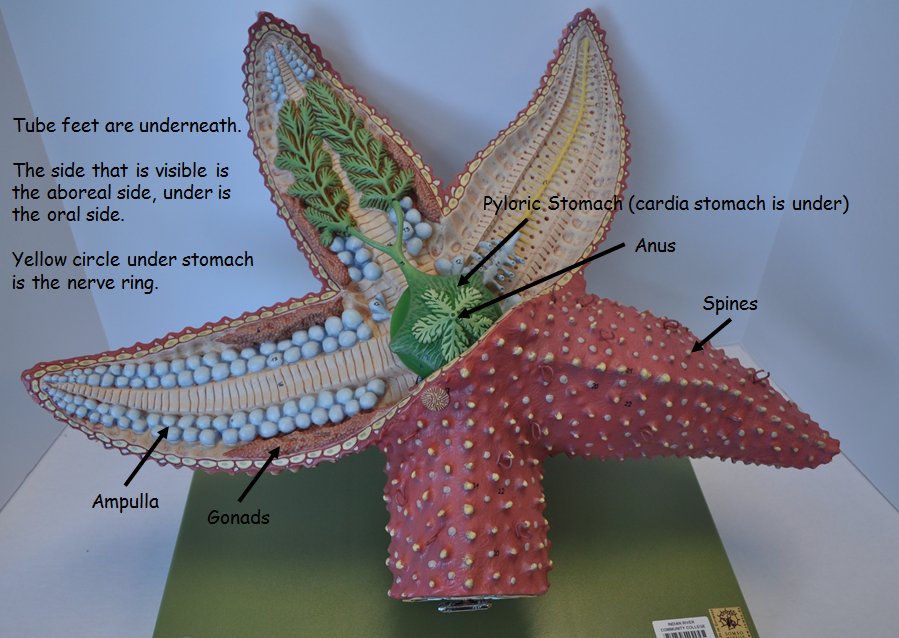 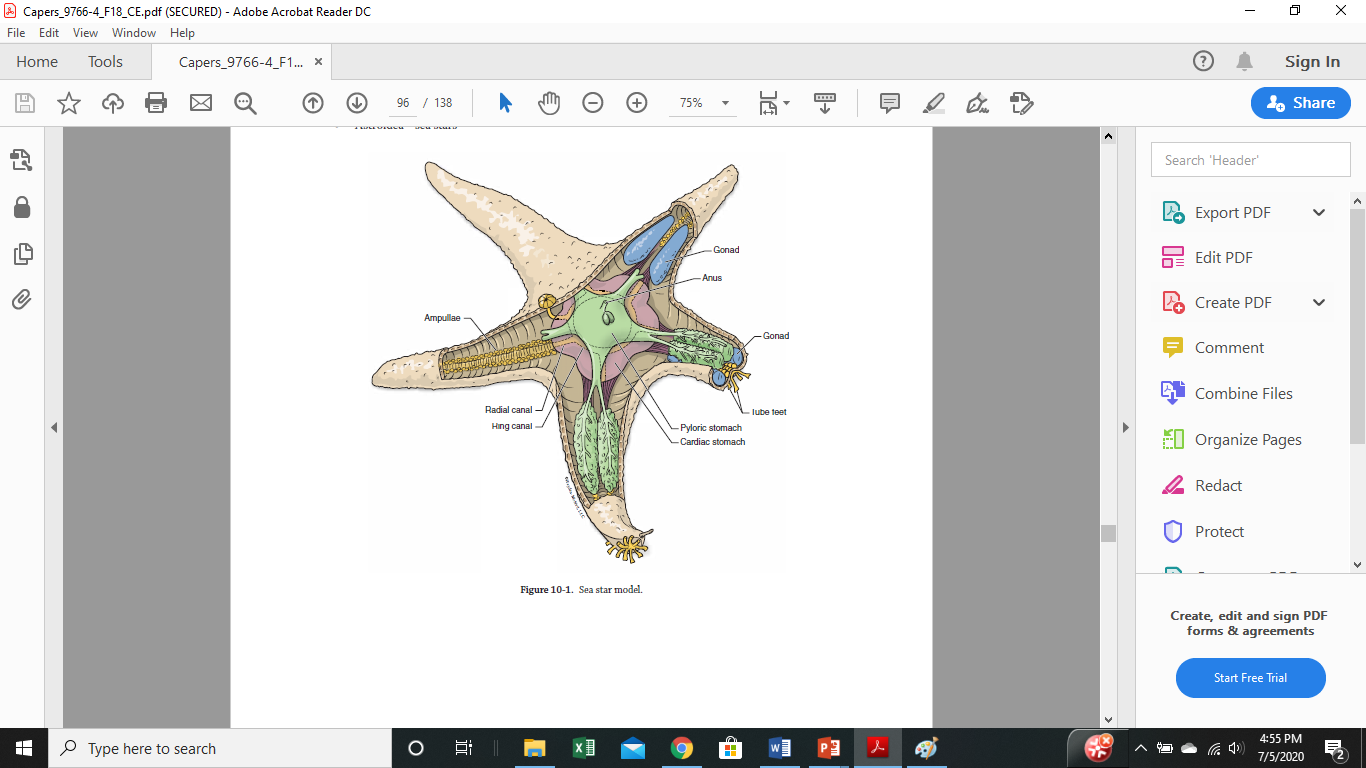 Phylum Chordata
Subphylum Cephalochordata – lancelets
Subphylum Urochordata – tunicates
Subphylum Vertebrata - Vertebrates
What are the 4 main characteristics of animals in Phylum Chordata?
Pharyngeal gill slits
Dorsal, hollow nerve cord
Notochord 
Post anal tail


All animals in Phylum Chordata have these characteristics at some point in their life cycle.
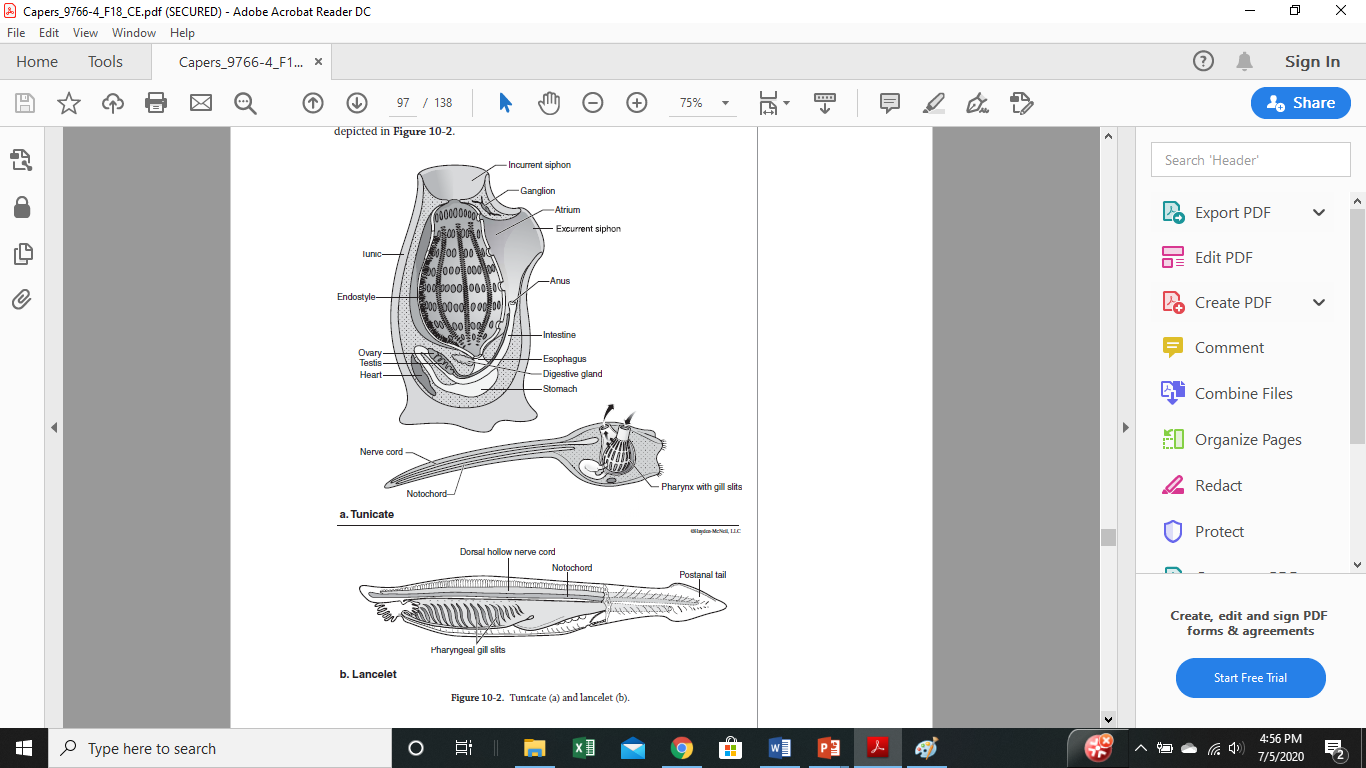 Phylum Chordata, Subphylum Vertebrata
Bilateral symmetry
Body Cavity –coelomate
Digestion – complete
Circulation – closed
Respiration – gills or lungs
Excretion – kidneys
Locomotion – muscles
Support –  endoskeleton, vertebrate
Segmentation – yes
Appendages – yes
Nervous – brain, becomes more complex with higher vertebrates
Reproduction – 
Habitat – marine, freshwater, terrestrial
Phylum Chordata, Subphylum Vertebrata, SuperClass Agnatha
Jawless fish (lamprey)
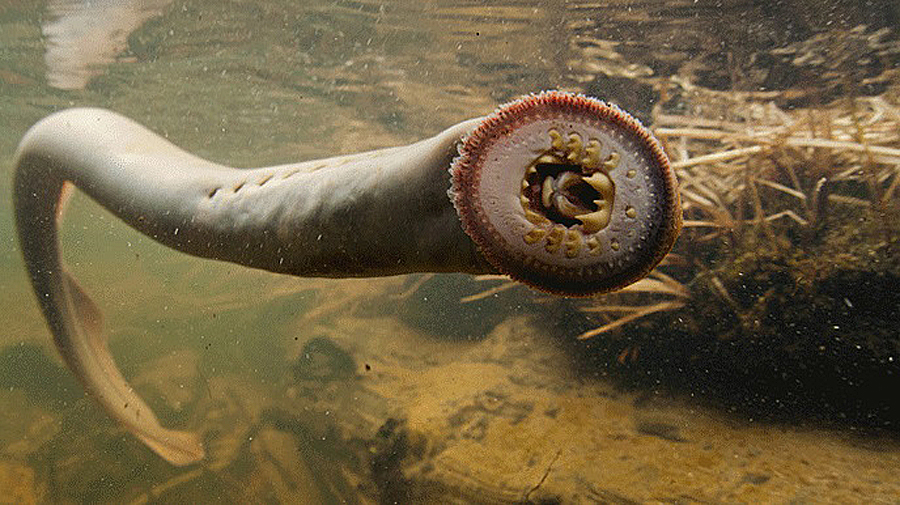 Phylum Chordata, SubPhylum Vertebrata, SuperClass Gnathostomata, Class Chondrichthyes
Cartilaginous fish – sharks, skates, rays
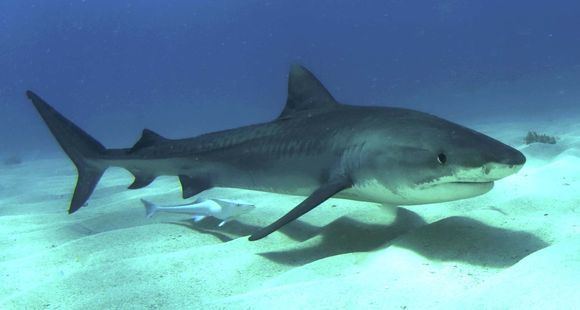 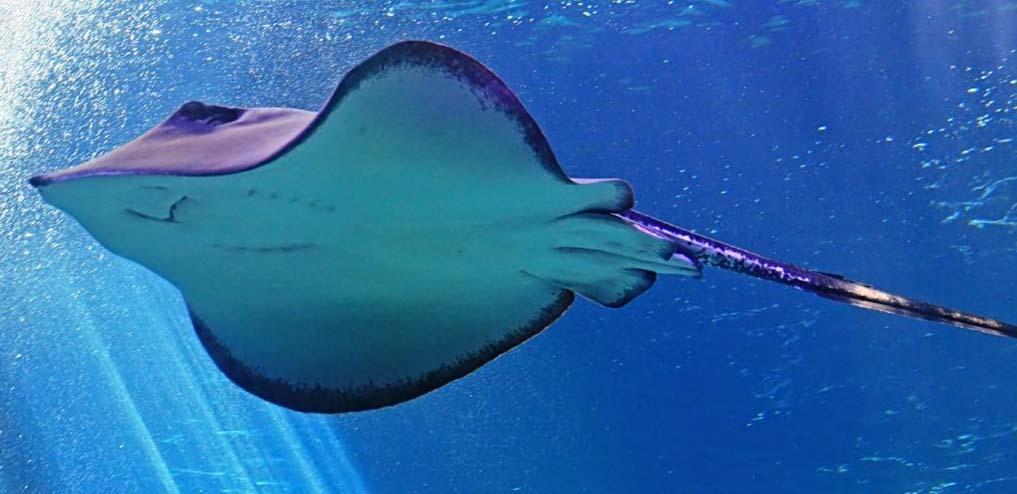 Phylum Chordata, Subphylum Vertebrata, SuperClass Gnathostomata, Class Osteichthyes
Bony fish, very diverse, 2 chambered heart
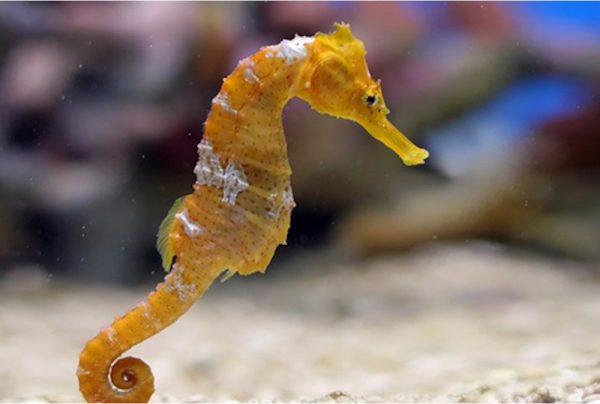 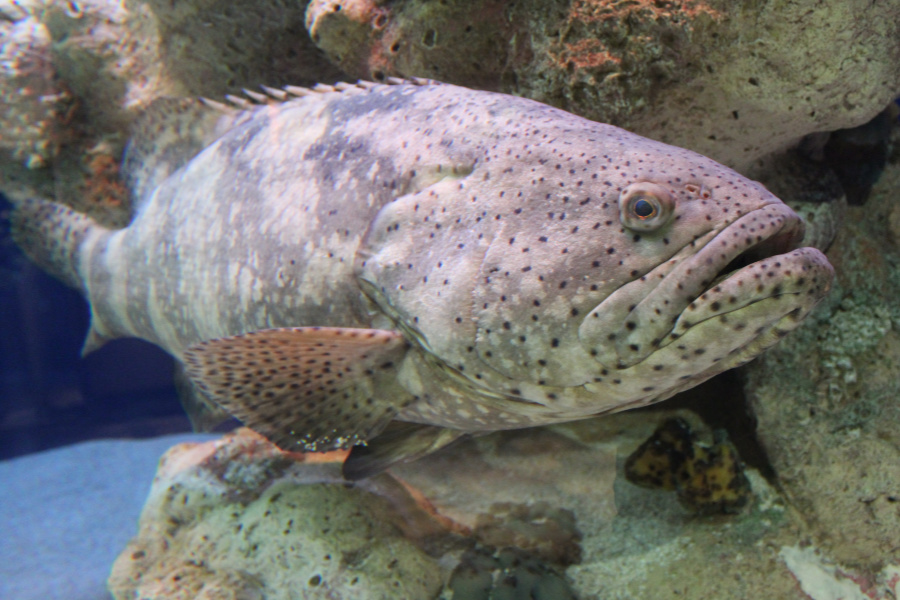 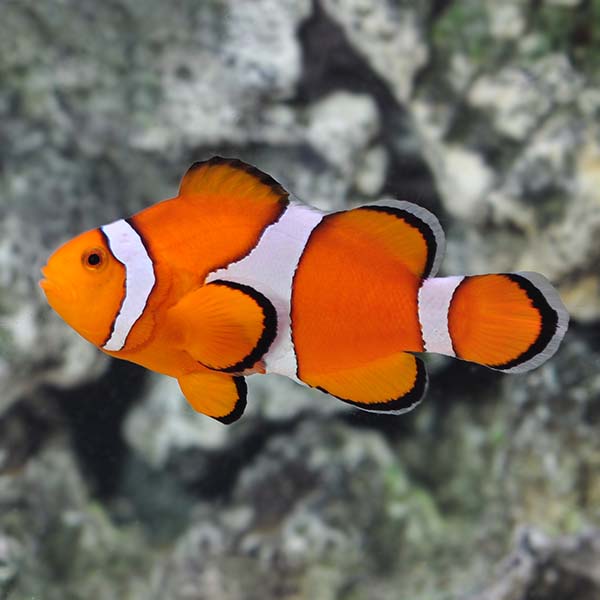 Phylum Chordata, Subphylum Vertebrata, SuperClass Gnathostomata, Class Amphibia
Tetrapods, 3-chambered heart
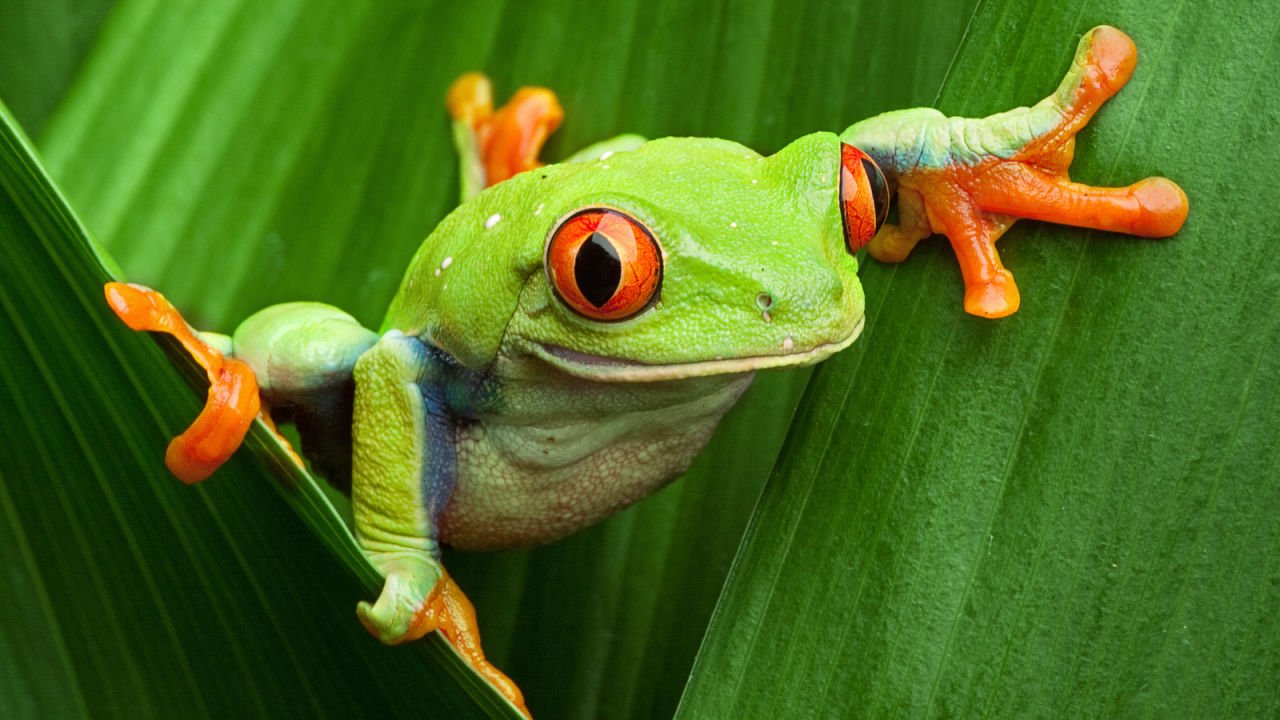 Phylum Chordata, Subphylum Vertebrata, SuperClass Gnathostomata, Reptiles and Birds
Tetrapods, amniotic egg, reptiles are ectothermic, birds are endothermic
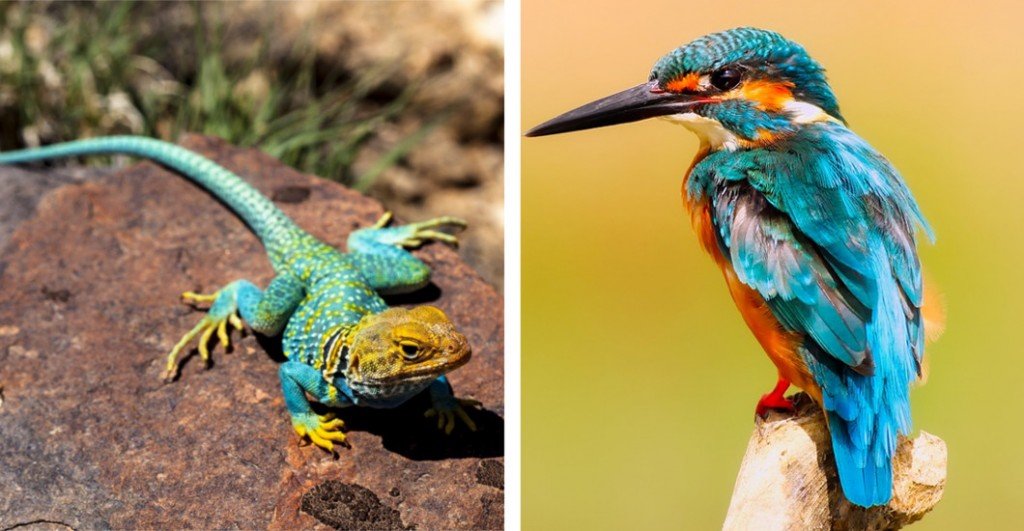 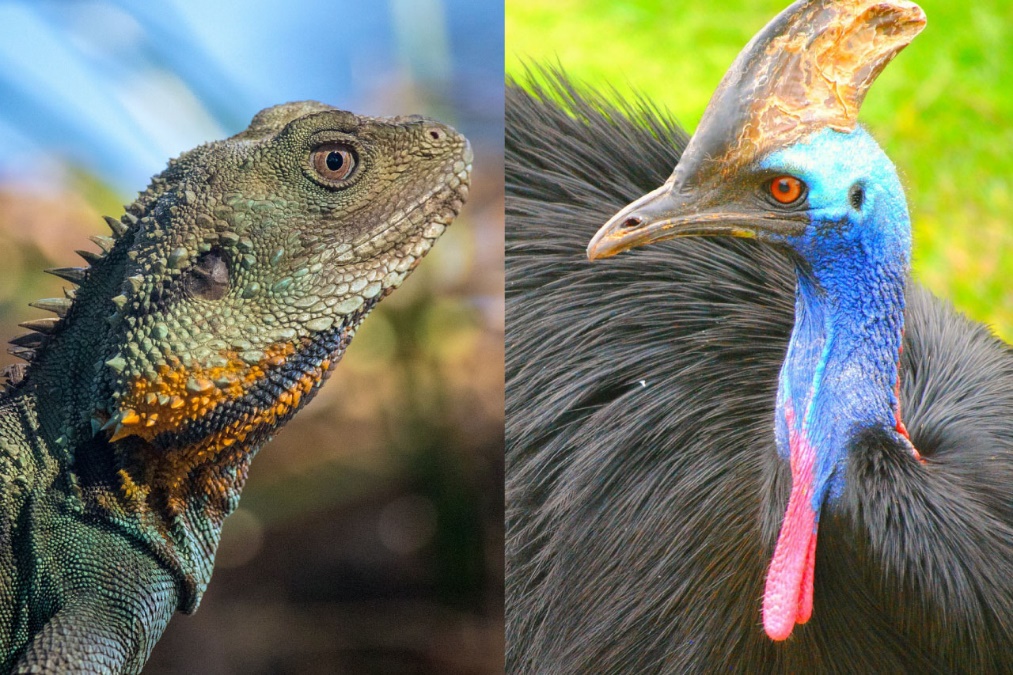 Phylum Chordata, Subphylum Vertebrata, SuperClass Gnathostomata, Class Mammalia
Tetrapods, 4-chambered heart, hair, mammary glands
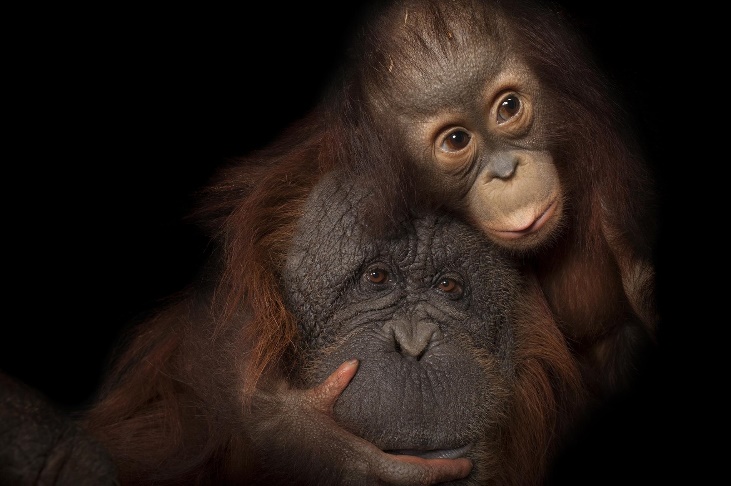 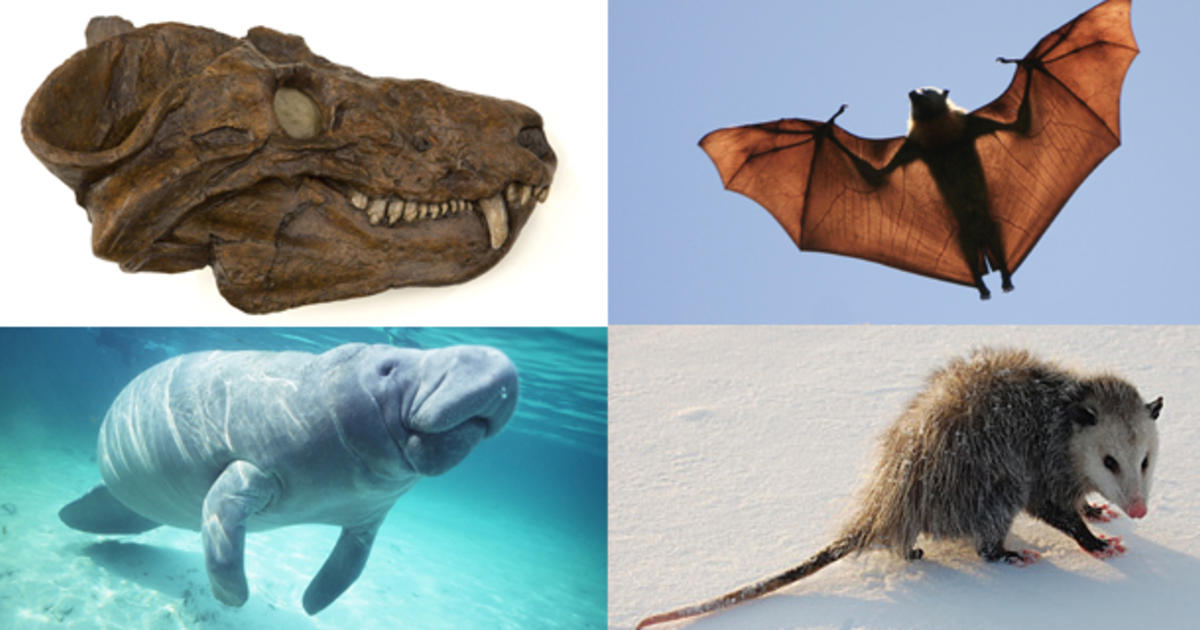 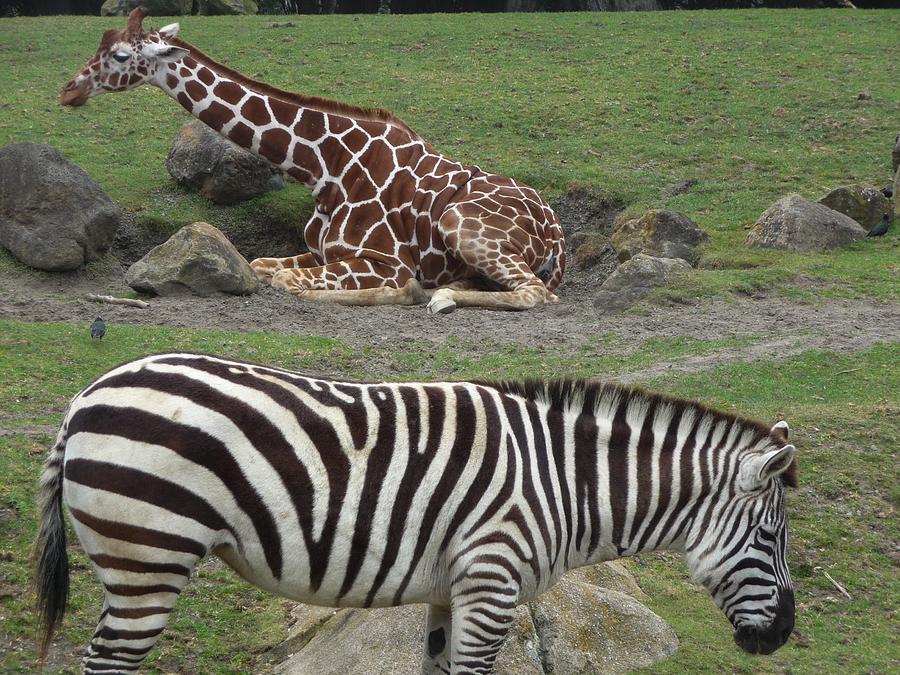 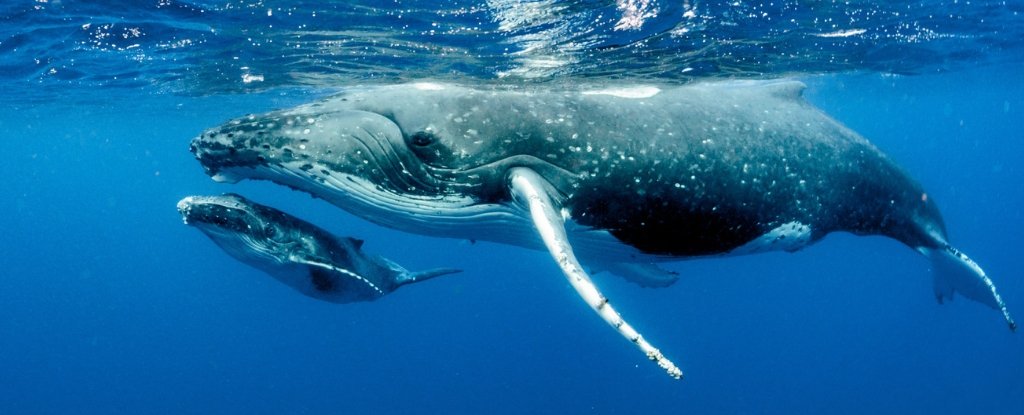